музей
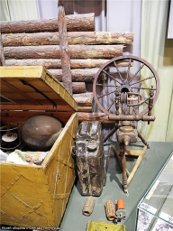 Социальная сфера
Образование            Культура и 
                          достопримечательности
                          села
Профили музея
Краеведческие
Мемориальные
Художественные
Исторические
Естественно-научные
Этнографические
Этнография
Материальная культура 

Духовная культура
Муниципальное бюджетное дошкольное образовательное учреждение  «Вагановский детский сад »
 
ПРИКАЗ
От 16 .05. 2011 г.                           № 30
 
На основании Устава этнографического музея «Светёлка»  МБДОУ «Вагановский детский сад», педагогического совета  (протокол  № 6   от 13.05.2011 г.)
приказываю:
 
1. С 16 мая 2011 г. учредить этнографический музей «Светёлка» МБДОУ  «Вагановский детский сад».
 
2. Руководителем этнографического музея «Светёлка»  назначить воспитателя  Леухину Людмилу Фёдоровну, вменив ей в обязанности:
    — учет музейных предметов с ведением инвентарной книги;
    — создание музейных экспозиций;
    — организацию экскурсий и занятий с воспитанниками.
 
3. Создать Совет музея в составе:
 
Председатель Леухина Л.Ф ., руководитель этнографического музея,
 
члены Совета:
 
    1) Савченко С. Л., заведующая;
    2) Бузаева Н.Б., председатель ПК;
    3)Сукалова Е.М., воспитатель;
    4) Сифириди Е.Ю., воспитатель.
 
    4.  Ответственность за  сохранность  фондов  этнографического  музея  возлагаю на себя, заведующую, Савченко С.Л.
 
Заведующая Савченко С.Л.
Устав музея содержит
1. Общее положение.
    2. Основные понятия.
    3. Организация и деятельность музея.
    4. Функции музея.
    5. Учет и обеспечение сохранности
       фондов музея.   
    6. Руководство деятельности музея.
    7. Реорганизация (ликвидация) музея.
Главная задача совета -
привлечь как можно больше людей к работе в музее, проведению экскурсий, сбору материалов
Акт приёмки
Муниципальное бюджетное дошкольное образовательное учреждение 
«Вагановский детский сад»
Этнографический музей «Светёлка»
652395, Кемеровская обл., Промышленновский р-он, с. Ваганово, ул. Центральная 4А
	
 
УТВЕРЖДАЮ
 
_____________ (Савченко С.Л.)
 
12сентября  2011 г.
 Акт № 08
приема памятников истории и культуры
 
Настоящий акт составлен 23 сентября 2011 г. Леухиной Л.Ф., руководителем музея и Сифириди Е.Ю., воспитателем, с одной стороны, и Пенкиной А.М., дарителем, с другой стороны, в том, что первый принял, а второй сдал на постоянное (временное) хранение следующие предметы:
 
 
 
 
 
 
 
 
 
 
Всего по акту принято  (один) предмет на основании Приказа № 30 от 12.09.2011 г.
 
Акт составлен в двух экземплярах и вручен подписавшим лицам.
 
Принял:
	
 
Сдал:
Фонды музея
Предметы основного фонда

Предметы вспомогательного фонда
Предметы основного фонда:
1.Вещественные.
2.Изобразительные.
3.Письменные.
Предметы вспомогательного фонда
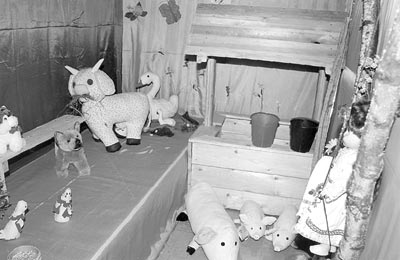 Экспозиционная работа содержит этапы:
I.Структура этнографического музея.
II. Разработка тематического плана.
III.Составление тематико-экспозиционного плана.
IV. Составление схемы размещения экспонатов.
V. Оформление стендов, щитов, витрин в соответствии с разработанными планами, схемами (графиками).
Тетрадь учета массовых мероприятий
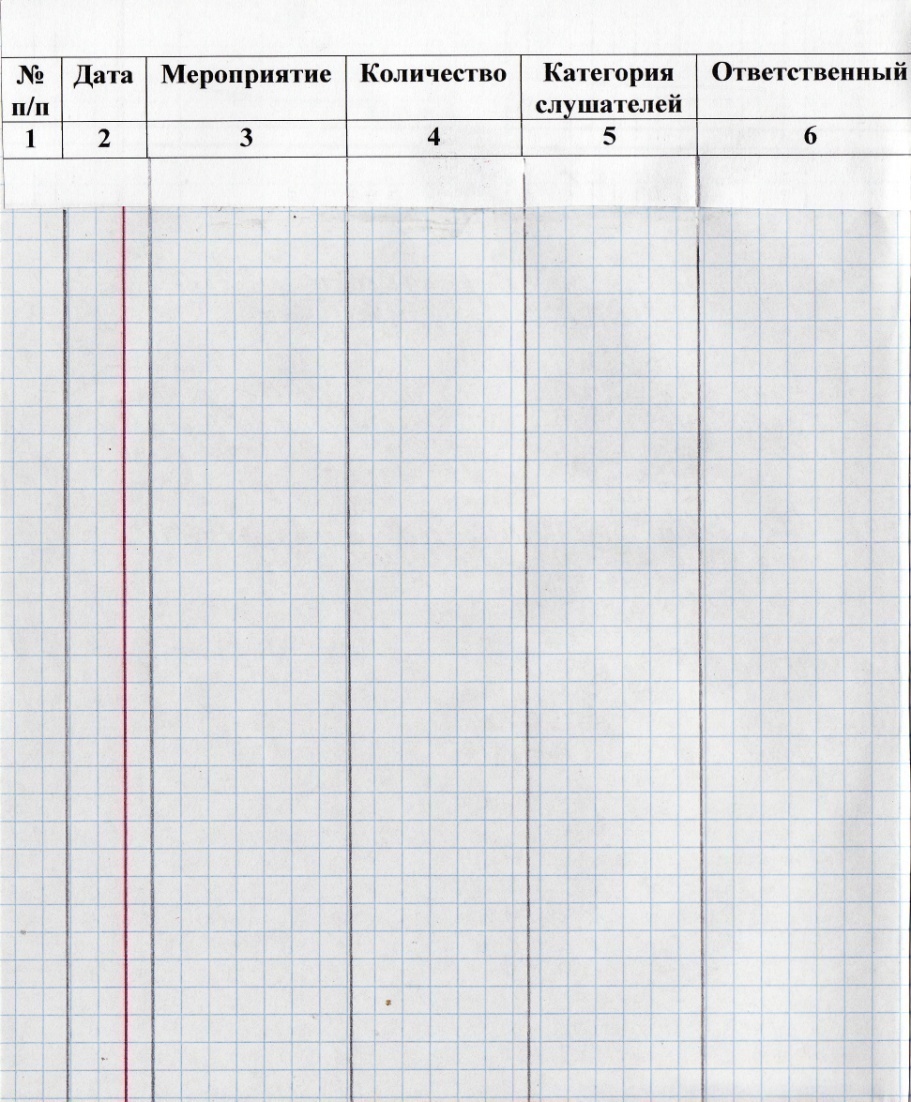 Программа деятельности этнографического музея  «Светёлка»
Цель деятельности:
 
Зажечь искорку любви и интереса к жизни народа в разное историческое время и его культуре, к природе.
 
Задачи:
 
    познакомить детей с элементами материальной культуры, включающей в себя знакомство с поселениями, жилищем, предметами быта, орудиями труда, одеждой, национальными блюдами;
 
    прививать интерес к духовной культуре разных народов через обычаи, обряды, праздники, народное творчество, искусство;
 
    формировать общечеловеческие нравственные качества, правила общения между людьми внутри этноса и вне его;
 
    воспитывать свободную и творческую личность, осознающую свои корни, национальные истоки и способную ориентироваться в современном мире.